2023 ГОД
ОБНОВЛЕННЫЙ ФГОС НОО: 
ИЗМЕНЕНИЯ В ВОПРОСЕ ВОСПИТАНИЯ
Кицан И.Г., старший преподаватель 
кафедры начального образования ККИПК
"Вопросы воспитания и просвещения - это очень тонкие, чувствительные вещи, здесь нельзя действовать грубо, равнодушно, для галочки. Нужно обладать не только глубокими знаниями, которые могут привлечь ребят, но и вкладывать душу, заряжать учеников искренними эмоциями. Процессы воспитания и обучения должны быть неразрывными, идти рука об руку. Важно, чтобы в них участвовал весь педагогический коллектив, а не только классные руководители" 
В.В. Путин,  заседание президиума Госсовета 
по вопросам общего образования, 25.08.21г.
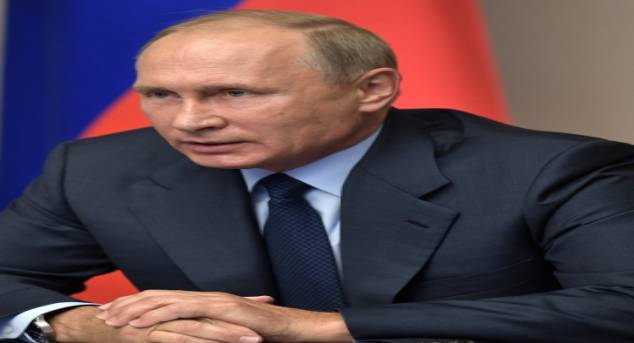 17 традиционных ценностей
«К традиционным ценностям относятся жизнь, достоинство, права и свободы человека, патриотизм, гражданственность, служение Отечеству и ответственность за его судьбу, высокие нравственные идеалы, крепкая семья, созидательный труд, приоритет духовного над материальным, гуманизм, милосердие, справедливость, коллективизм, взаимопомощь и взаимоуважение, историческая память и преемственность поколений, единство народов России.»
Указ Президента РФ от 9 ноября 2022 г. № 809 «Об утверждении Основ государственной политики по сохранению и укреплению традиционных российских духовно-нравственных ценностей»
ВОСПИТАНИЕ
Федеральный закон от 31 июля 2020 г. N 304-ФЗ
 «О внесении изменений в Федеральный закон "Об образовании в Российской Федерации" по вопросам воспитания обучающихся»
Воспитание - деятельность, направленная на развитие личности, создание условий для самоопределения и социализации обучающихся на основе социокультурных, духовно-нравственных ценностей и принятых в российском обществе правил и норм поведения в интересах человека, семьи, общества и государства, формирование у обучающихся чувства патриотизма, гражданственности, уважения к памяти защитников Отечества и подвигам Героев Отечества, закону и правопорядку, человеку труда и старшему поколению, взаимного уважения, бережного отношения к культурному наследию и традициям многонационального народа Российской Федерации, природе и окружающей среде.
Августовский ПС, 23.08.23 г.«Единое образовательное пространство – ключевое условие развития суверенной системы образования»
Одно из приоритетных направлений развития системы образования Красноярского края – ВОСПИТАНИЕ.
Площадки в рамках направления «Развитие воспитательного потенциала системы образования как ключевое условие укрепления национального суверенитета»:
Воспитательный потенциал образовательной среды в ДОО: возможности и перспективы развития
Реализация программ социальной активности детей и молодежи
Духовно-нравственное и военно-патриотическое воспитание подрастающего поколения
Организация психологически безопасной образовательной среды: развитие личности и профилактика деструктивных проявлений детей и подростков
Историческое просвещение в образовательных организациях с учетом задач государственной политики в сфере образования
Модели профориентационной работы по реализации профориентационного минимума в общеобразовательных организациях Красноярского края
3 фокуса доклада
Воспитание в рамках требований обновленного ФГОС НОО
Федеральная рабочая программа воспитания: структура, содержание (далее ФРПВ) 
Ресурсы кафедры начального образования КК ИПК в вопросе воспитания
ФГОС  НОО – 21  І. Общие положения
П.1          ФГОС НОО обеспечивает:
единство     образовательного     пространства     Российской     Федерации, в том числе единство учебной и воспитательной деятельности, реализуемой совместно с семьей и иными институтами воспитания, с целью реализации равных возможностей получения качественного начального общего образования
ФГОС  НОО – 21  II. Требования к структуре программы начального общего образования
П.31 (Содержательный раздел)
     Содержательный раздел программы начального общего образования включает следующие программы, ориентированные на достижение предметных, метапредметных и личностных результатов:

рабочие программы учебных предметов, учебных курсов (в том числе внеурочной деятельности), учебных модулей;
программу формирования универсальных учебных действий у обучающихся; 
рабочую программу воспитания (в организационном разделе программы НОО – календарный план воспитательной работы).
ФГОС НОО – 21  II. Требования к структуре программы начального общего образования
П. 31.3 (Содержательный раздел)
Рабочая программа воспитания должна быть направлена на развитие личности обучающихся, в том числе духовно-нравственное развитие, укрепление психического здоровья и физическое воспитание, достижение ими результатов освоения программы начального общего образования.
	Рабочая    программа    воспитания    может    иметь    модульную   
структуру и включать:
анализ воспитательного процесса в Организации;
цель и задачи воспитания обучающихся;
виды, формы и содержание воспитательной деятельности с учетом специфики Организации, интересов субъектов воспитания, тематики учебных модулей;
систему поощрения социальной успешности и проявлений активной жизненной позиции обучающихся.
ФГОС НОО – 21  IV. Требования к результатам освоения программы НОО
П.41
     	Личностные результаты   освоения   программы   начального   общего образования должны отражать готовность обучающихся руководствоваться ценностями и приобретение первоначального опыта деятельности на их основе, в том числе в части:
 41.1.1 Гражданско-патриотического воспитания
41.1.2  Духовно-нравственного воспитания
41.1.3  Эстетического воспитания
41.1.4  Физического воспитания,   формирования   культуры   здоровья и эмоционального благополучия
41.1.5  Трудового воспитания
41.1.6  Экологического воспитания
41.1.7  Ценности научного познания                                                                 (направления воспитания)
ФОП НОО
Приказ Министерства просвещения Российской Федерации от 18.05.2023 № 372 
"Об утверждении федеральной образовательной программы начального общего образования«
 (Зарегистрирован 12.07.2023 № 74229) 

Федеральная образовательная программа (ФОП)  начального общего  образования определяет единые для Российской Федерации базовые объем, содержание образования  и планируемые результаты.
Содержание ФОП НОО
федеральный учебный план
федеральный календарный учебный график
федеральные рабочие программы учебных предметов, курсов, дисциплин (модулей), иных компонентов 
федеральная рабочая программа воспитания
федеральный календарный план воспитательной работы
История разработки программ воспитания для школ
Примерная программа воспитания 
Разработчики: ФГБНУ «Институт стратегии развития образования РАО»
(Одобрена решением ФУМО Протокол № 2/20 от 02.06.2020. Внесена в реестр  примерных основных общеобразовательных программ,  № гос. регистрации АААА-Г19-619070900024-2 от 15.08.2019) Ссылка: http://form.instrao.ru
2. Примерная рабочая программа воспитания
 Разработчики : ФГБНУ «Институт изучения детства, семьи и воспитания Российской академии образования» ( Институт воспитания) 
(Одобрена решением Федерального учебно-методическим объединения по общему образованию (протокол №3/22 от 23 июня 2022г.) и размещена в Реестре примерных общеобразовательных программ.)
Институтом воспитания также разработаны  Примерные программы  воспитания для организаций дошкольного образования и  СПО.   (утверждены на ФУМО и внесены гос. реестр). https://институтвоспитания.рф/programmy-vospitania
3. Федеральная рабочая программа воспитания 
Приказ Министерства просвещения Российской Федерации от 18.05.2023 № 372 
«Об утверждении федеральной образовательной программы начального общего образования»
 (Зарегистрирован 12.07.2023 № 74229)
/
Структура рабочей программы воспитания 
Ретроспектива изменений  с 1 сентября  2021 г по 1 сентября 2023 года
ФРПВ - основа для проектирования  программы воспитания школы
Федеральная рабочая программа воспитания (ФРПВ)



Рабочая программа воспитания образовательной организации
ФРПВ : структура
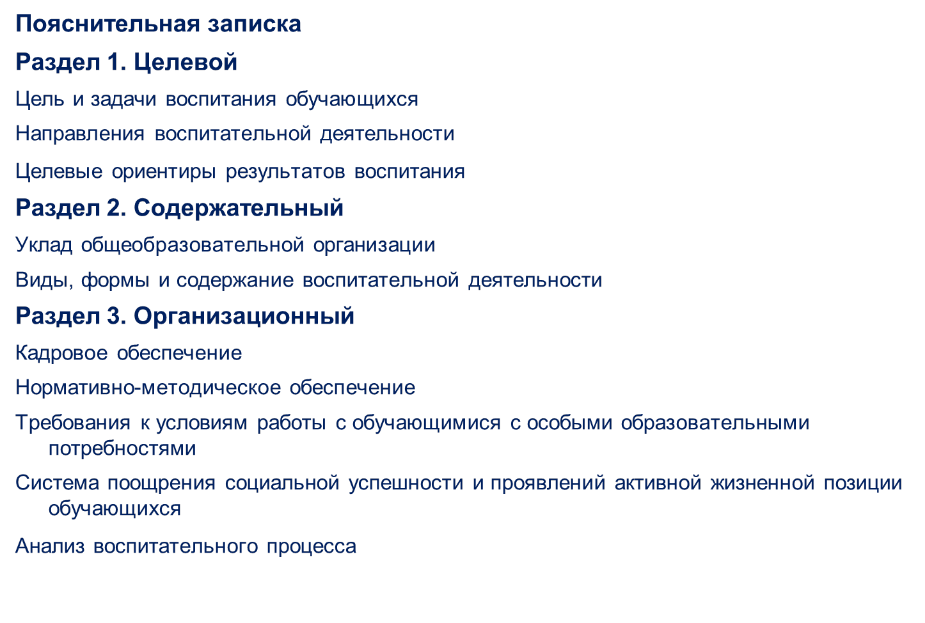 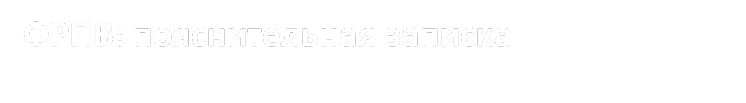 ФРПВ: 
предназначена для планирования и организации системной воспитательной деятельности в образовательной организации;
разрабатывается и утверждается с участием коллегиальных органов управления образовательной организацией, в том числе советов обучающихся, советов родителей (законных представителей);
реализуется в единстве урочной и внеурочной деятельности;
предусматривает приобщение обучающихся к российским традиционным духовным ценностям, включая ценности своей этнической группы, правилам и нормам поведения, принятым в российском обществе на основе российских базовых конституционных норм и ценностей;
предусматривает историческое просвещение, формирование российской культурной и гражданской идентичности обучающихся.
ФРПВ: целевой раздел
Цель воспитания обучающихся в образовательной организации: 
развитие личности, создание условий  для самоопределения и социализации на основе социокультурных, духовно-нравственных ценностей и принятых в российском обществе  правил и норм  поведения в интересах человека, семьи, общества и государства; 
 формирование у обучающихся чувства патриотизма, гражданственности, уважения к памяти защитников Отечества и подвигам Героев Отечества, закону и правопорядку, человеку труда и старшему поколению, взаимного уважения, бережного отношения к культурному наследию и традициям многонационального народа Российской Федерации, природе и окружающей среде.
ФРПВ: целевой раздел
Задачи воспитания обучающихся 
в образовательной организации: 
усвоение обучающимися знаний норм, духовно-нравственных ценностей, традиций, которые выработало российское общество (социально значимых знаний); 
формирование и развитие личностных отношений к этим нормам, ценностям, традициям (их освоение, принятие); 
приобретение соответствующего этим нормам, ценностям, традициям социокультурного опыта поведения, общения, межличностных и социальных отношений, применения полученных знаний; 
достижение личностных результатов освоения общеобразовательных программ в соответствии с ФГОС  НОО.
ФРПВ: целевой раздел
Личностные результаты освоения обучающимися общеобразовательных программ включают:
осознание российской гражданской идентичности; 
сформированность ценностей самостоятельности и инициативы;
 готовность обучающихся к саморазвитию, самостоятельности и личностному самоопределению;
 наличие мотивации к целенаправленной социально значимой деятельности, - сформированность внутренней позиции личности как особого ценностного отношения к себе, окружающим людям и жизни в целом.
ФРПВ: целевой раздел
Направления воспитания
	Программа воспитания реализуется в единстве учебной и воспитательной деятельности образовательной организации по основным направлениям воспитания в соответствии с ФГОС НОО и отражает готовность обучающихся руководствоваться ценностями и приобретать первоначальный опыт деятельности на их основе, в том числе в части:
Гражданского воспитания
Патриотического воспитания
Духовно-нравственного воспитания
Эстетического воспитания
Физического воспитания,   формирования   культуры   здоровья и эмоционального благополучия
Трудового воспитания
Экологического воспитания
Ценности научного познания
ФРПВ: целевой раздел
Целевые ориентиры результатов воспитания представлены на основании требований к личностным результатам (ФГОС НОО) 
Целевые ориентиры определены в соответствии с инвариантным содержанием воспитания обучающихся на основе российских базовых ценностей, обеспечивают единство воспитания, воспитательного пространства
    
    Целевые ориентиры представлены по направлениям воспитания (ФГОС НОО)
ФРПВ: содержательный раздел
Уклад образовательной организации
Определяет условия и средства воспитания, отражающие самобытный облик образовательной организации.
Основные характеристики (целесообразно учитывать в описании): основные вехи истории образовательной организации, выдающиеся события, деятели в ее истории; традиции и ритуалы, символика, особые нормы этикета в образовательной организации; значимые для воспитания проекты и программы и т.д.
Дополнительные характеристики (могут учитываться в описании): особенности местоположения и социокультурного окружения образовательной организации, историко-культурная, этнокультурная, конфессиональная специфика населения местности, включенность в историко-культурный контекст территории; контингент обучающихся, их семей и т.д.
ФРПВ: содержательный раздел
Виды, формы и содержание воспитательной деятельности
 
Виды, формы и содержание воспитательной деятельности представлены по модулям. Каждый из модулей обладает воспитательным потенциалом с особыми условиями, средствами, возможностями воспитания.

 Инвариантные модули
 Вариативные модули

 Иные модули, разработанные образовательной организацией
ФРПВ: Содержательный раздел  инвариантные модули  ФРПВ
ФРПВ: организационный раздел
Кадровое обеспечение

Решения в образовательной организации по разделению функционала, связанного с планированием, организацией, обеспечением, реализацией воспитательной деятельности; по вопросам повышения квалификации педагогических работников в сфере воспитания; психолого-педагогического сопровождения обучающихся, в том числе с ОВЗ и других категорий; по привлечению специалистов других организаций.
ФРПВ: организационный раздел
Нормативно-методическое обеспечение
Решения на уровне образовательной организации по принятию, внесению изменений в должностные инструкции педагогических работников по вопросам воспитательной деятельности, ведению договорных отношений, сетевой форме организации образовательного процесса, сотрудничеству с социальными партнерами, нормативному, методическому обеспечению воспитательной деятельности.

     Представляются ссылки на локальные нормативные акты, в которые вносятся изменения в связи с утверждением рабочей программы воспитания.
ФРПВ: организационный раздел
Требования к условиям работы с обучающимися с особыми образовательными потребностями

     Конкретные материалы с учетом наличия обучающихся с особыми образовательными потребностями.

     В воспитательной работе с категориями обучающихся, имеющих особые образовательные потребности: обучающихся с инвалидностью, с ОВЗ, из социально уязвимых групп (например, воспитанники детских домов, из семей мигрантов, билингвы и другие), одаренных, с отклоняющимся поведением, - создаются особые условия (описываются эти условия).
ФРПВ: организационный раздел
Система поощрения социальной успешности и проявлений активной жизненной позиции обучающихся
Строится на принципах:
публичности, открытости поощрений; 
соответствия процедур награждения укладу ОО;
прозрачности правил поощрения;
регулирования частоты награждений;
сочетания индивидуального и коллективного поощрения;
привлечения к участию в системе поощрений на всех стадиях родителей (законных представителей) обучающихся, представителей родительского сообщества, самих обучающихся, их представителей (с учетом наличия ученического самоуправления), сторонних организаций, их статусных представителей;
дифференцированности поощрений (наличие уровней и типов наград позволяет продлить стимулирующее действие системы поощрения).
ФРПВ: организационный раздел
Анализ воспитательного процесса
     Анализ воспитательного процесса осуществляется в соответствии с целевыми ориентирами результатов воспитания, личностными результатами обучающихся на уровне начального общего образования, установленными ФГОС НОО.
     Цель - выявление основных проблем и последующего их решения с привлечением (при необходимости) внешних экспертов, специалистов.
     
    Итог  - перечень выявленных проблем, над решением которых предстоит работать педагогическому коллективу.
* Федеральный календарный план воспитательной работы
является единым для образовательных организаций и может быть реализован в рамках урочной и внеурочной деятельности;
образовательные организации вправе наряду с федеральным календарным планом воспитательной работы проводить иные мероприятия согласно федеральной рабочей программе воспитания, по ключевым направлениям воспитания и дополнительного образования детей.
Ресурсы кафедры начального образования КК ИПК в вопросе организации воспитательной деятельности
Программа ПК «Воспитательный потенциал урока в начальной школе», 40 часов
Профессиональное сетевое объединение учителей начальных классов (СМО)
Конкурсы профессионального мастерства («Традиции моей семьи», «Год памяти и славы», «Великие люди Красноярья»…)
Аукционы педагогических идей (7 Аукционов)
Конференции ( НПК «Внеурочная деятельность в начальной школе в условиях обновленного  ФГОС НОО», 19.05.23 г.)
Вебинары, семинары
Кафедра начального образования КК ИПК
raitskaya@kipk.ru 
bezdenezhnyh@kipk.ru
kitsan@kipk.ru

Профессиональное сетевое объединение учителей начальных классов (kipk.ru)
 
г. Красноярск, ул. Матросова, 19, каб. 2-17 Тел: 8 (391) 206-99-19, доб. 138, 162

Благодарим за внимание!